Increasing student satisfaction with assessment and feedbackUniversity of Reading20th  January 2016
Sally Brown and Phil Race
Sally Brown
Emerita Professor, Leeds Beckett University
Visiting Professor: University of Plymouth, University of South Wales & Liverpool John Moores University.
Rationale
Good assessment and feedback are crucial for engaging students fully in their own learning as is recognised by Reading’s strategic development in this area; 
The NSS is regarded in UK universities as of high importance, and assessment and feedback normally score worse than other areas (and the TEF is likely to make NSS even more important);
Academics are keen to find ways not only of giving feedback efficiently and effectively, but also to ensure students do something positive with the feedback made available to them.
Why is assessment such a big issue?
Good feedback and assessment practices are essential to student learning;
Student satisfaction surveys frequently highlight significant dissatisfaction around these issues;
In tough times, staff often find the pressure of achieving fast and formative feedback a heavy chore, especially when cohorts are large.
Two major UK and one Australian initiatives inform my work:
The HEA ‘A marked improvement’;
The QAA code of practice B6;
Boud et al (2010) ‘Assessment 2020’.
From ‘A marked improvement’ (HEA, 2012)
Assessment of student learning is a fundamental function of higher education. It is the means by which we assure and express academic standards and has a vital impact on student behaviour, staff time, university reputations, league tables and, most of all, students’ future lives. The National Student Survey, despite its limitations, has made more visible what researchers in the field have known for many years: assessment in our universities is far from perfect. (p.7)
Assessment is lagging
Assessment practices in most universities have not kept pace with the vast changes in the context, aims and structure of higher education. They can no longer do justice to the outcomes we expect from a university education in relation to wide-ranging knowledge, skills and employability. (p.7)
It’s time to change assessment
The rising demands of fee-paying students [in England] , the increasing financial pressures on institutions and the need to maintain the UK’s international reputation for high academic standards are going to place extra strain on already vulnerable assessment practices. It is time for a serious reappraisal, and the purpose of this publication is to support that reappraisal of assessment policy and practice in higher education through evidence-informed change. (p.7)
Assessment for learning
The debate on standards needs to focus on how high standards of learning can be achieved through assessment. This requires a greater emphasis on assessment for learning rather than assessment of learning. When it comes to the assessment of learning, we need to move beyond systems focused on marks and grades towards the valid assessment of the achievement of intended programme outcomes.
The necessity of dialogue
Assessment standards are socially constructed so there must be a greater emphasis on assessment and feedback processes that actively engage both staff and students in dialogue about standards. It is when learners share an understanding of academic and professional standards in an atmosphere of mutual trust that learning works best. Active engagement with assessment standards needs to be an integral and seamless part of course design and the learning process in order to allow students to develop their own, internalised conceptions of standards, and to monitor and supervise their own learning.
Improving assessment improves learning
Assessment is largely dependent upon professional judgement, and confidence in such judgement requires the establishment of appropriate forums for the development and sharing of standards within and between disciplinary and professional communities. Assessment shapes what students study, when they study, how much work they do and the approach they take to their learning. Consequently, assessment design is influential in determining the quality and amount of learning achieved by students, and if we wish to improve student learning, improving assessment should be our starting point. (p.9)
We need more formative, less summative
The change that has the greatest potential to improve student learning is a shift in the balance of summative and formative assessment. Summative assessment has important purposes in selection, certification and institutional accountability, but its dominance has distorted the potential of assessment to promote learning (assessment for learning). (p.9)
Peer assessment has benefits
While the use of peer assessment may cause alarm in some external examiners and those focusing on academic standards, the ability to assess self and others is an essential graduate attribute. Studies consistently report positive outcomes for well-designed peer marking, including claims from students that it makes them think more, become more critical, learn more and gain in confidence. (p.9)
Assessment is ‘resource heavy’
Assessment is resource heavy in the modern higher education institution. Transforming assessment policy and practice can bring cost savings in administration and quality assurance. These savings are generated by reducing summative assessment, improving failure rates and retention, and reducing instances of malpractice, non-submissions, complaints and appeals. It is important to note that most of the quality assurance and other procedures discussed in this section make demands on staff time without any attendant benefit for student learning. (p.11)
UK Quality Code for Higher Education
Assessment is a complex topic since it involves two distinct aspects. First, it forms an essential element of the learning process. Students learn both from assessment activities and from their interaction with staff about their performance in those activities. This interaction has two elements: a focus on their learning and the extent to which that has been demonstrated in the assessment, and a focus on furthering their learning, which may itself subsequently be assessed. The latter element is often referred to as 'feedforward'.
QAA, continued...
Second, it is the means by which academic staff form judgements as to what extent students have achieved the intended learning outcomes of a programme, or of an element of a programme. These judgements form the basis for the grading of student performance through the allocation of marks, grades and (where applicable) classification, and (provided the learning outcomes have been met) for the award of the credit or qualification to which the programme leads. (QAA, 2013, p.3).
Extracts from the QAA Code of Practice B6
Indicator 5 
Assessment and feedback practices are informed by reflection, consideration of professional practice, and subject-specific and educational scholarship.

Indicator 6 
Staff and students engage in dialogue to promote a shared understanding of the basis on which academic judgements are made.
Designing assessment
Indicator 8 
The volume, timing and nature of assessment enable students to demonstrate the extent to which they have achieved the intended learning outcomes.
 
Indicator 9 
Feedback on assessment is timely, constructive and developmental.
 
Indicator 10 
Through inclusive design wherever possible, and through individual reasonable adjustments wherever required, assessment tasks provide every student with an equal opportunity to demonstrate their achievement.
Marking and moderation
Indicator 13 
Processes for marking assessments and for moderating marks are clearly articulated and consistently operated by those involved in the assessment process.
 
Indicator 14 
Higher education providers operate processes for preventing, identifying, investigating and responding to unacceptable academic practice.
Competent to assess?
Higher education providers assure themselves that everyone involved in the assessment of student work, including prior learning, and associated assessment processes is competent to undertake their roles and responsibilities’ (QAA, 2013, p.11)
Appropriate development or training?
Assessment processes are implemented effectively when all staff involved have the necessary knowledge and skills, have received the appropriate development or training to fulfil their specific role, and are clear about their remit and responsibilities. Higher education providers identify what is appropriate for each role and how competence will be demonstrated, recognising that assessment involves different roles, each of which may be carried out by a variety of staff. (QAA, 2013, p.11).
Boud et al 2010: ‘Assessment 2020’
Assessment has most effect when...:
It is used to engage students in learning that is productive.
Feedback is used to actively improve student learning.
Students and teachers become responsible partners in learning and assessment.
Students are inducted into the assessment practices and cultures of higher education.
Assessment for learning is placed at the centre of subject and program design.
Assessment for learning is a focus for staff and institutional development.
Assessment provides inclusive and trustworthy representation of student achievement.
Phil Race
Emerita Professor, Leeds Beckett University
Visiting Professor: University of Plymouth, University Campus Suffolk.
For the rest of this morning’s session, I’d like to add a few thoughts about linking assessment to how students really learn, and then focus our thinking on feedback and feed-forward.
Announcement about mobile phones and laptops...
Good morning everyone – please turn on your ‘phones and computers.
Please post your thoughts, comments and ideas to the hashtag #philatreading . Thanks!
You will be able to download my main slides
You don’t need to take notes.
I’ll put the main slides up on my website this evening: (http://phil-race.co.uk/)
I won’t include the pictures and video-clips, as this would make the file-size too large.
I may sometimes go through slides quite fast, but you can study them as you wish at your leisure.
Thanks to students
I could not do what I do nowadays if I did not continue to spend a fair bit of my time working with students – they’ve taught me most of what I know.
Evidence-based practice
In the last decade, there’s been a great deal of international evidence-based research in assessment, feedback, learning and teaching. I’d like to alert you to how some of this can help us enhance students’ learning.
The next two slides show just some of the published evidence.
12 sources about assessment, feedback and learning in higher education
Knight, P. and Yorke, M. (2003) Assessment, learning and employability Maidenhead, UK SRHE/Open University Press.
Flint, N. R. and Johnson, B. (2011) Towards fairer university assessment – recognising the concerns of students London: Routledge.
HEA (2012) A Marked Improvement: transforming assessment in higher education York: Higher Education Academy (http://www.heacademy.ac.uk/assets/documents/assessment/A_Marked_Improvement.pdf )
Boud, D. and Associates (2010) Assessment 2020: seven propositions for assessment reform in higher education Sydney: Australian Learning and Teaching Council.
Morgan, M. (2011) (ed.) Improving the Student Experience: A practical guide for universities and colleges, London: Routledge.
Blue Skies (2011) new thinking about the future of higher education: download free from http://pearsonblueskies.com/
12 sources about assessment, feedback and learning in higher education
Race, P. (2014) Making learning happen: 3rd edition London: Sage Publications.
Hunt, D. and Chalmers, L. (eds) (2012) University Teaching in Focus: a learning-centred approach see Chapter 5: Using effective assessment to promote learning, Sally Brown and Phil Race Australia: ACER Press, and London: Routledge.
Price, M., Rust, C., O’Donovan, B. and Handley, K. (2012) Assessment Literacy, Oxford: the Oxford Centre for Staff and Learning Development (based on the ‘ASKe’ Project). 
Sambell, K., McDowell, L. and Montgomery, C. (2013) Assessment for Learning in Higher Education, London: Routledge.
Brown, S. (2015) Learning, teaching and assessment in higher education: global perspectives, Basingstoke: Palgrave-Macmillan.
Race, P. (2015) The Lecturer’s Toolkit: 4th edition, London, Routledge.
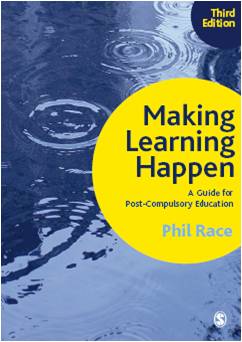 3rd edition
Phil Race
2014: Sage: London

Three short videos
 (1) About making learning happen in general: http://tinyurl.com/l7yddya 

(2) Five top tips for lecturers: http://tinyurl.com/nxhohe3 

(3) On being an author, and the changes in the 3rd edition: http://tinyurl.com/oqfkkdc
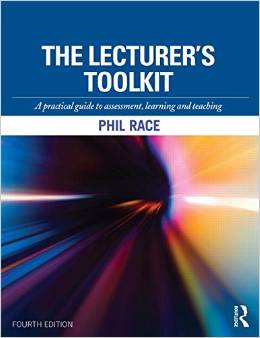 The Lecturer’s Toolkit
4th Edition
Phil Race
Routledge, London, 2015.
http://phil-race.co.uk/assessment-bits-new-editions/
Post-it exercise
On a post-it, in your best handwriting, please write your own completion of the starter:
	“Making students more satisfied with assessment and feedback would be much better if only I …”
Please swap post-its so that you’ve no idea who has yours.
If chosen, please read out with passion and drama the post-it you now have.
Please place them all on the charts as directed.
Addressing student satisfaction
Some years ago, Ruth Pickford and I wrote a chapter on addressing each of the NSS statements, and this remains relevant now that the NSS is likely to be a metric of ‘teaching excellence’ in the forthcoming TEF.
You can download the chapter at the bottom of the web page http://phil-race.co.uk/national-student-survey/
Wednesday, 20 January 2016
Now is the decade of Universities’ dis-content!
Never mind the content – feel the learning
Sally and I predict a move of universities away from being the guardians of content, (where teaching was about ‘delivery’), towards two major functions:
Recognising and accrediting achievement, wherever learning has taken place (i.e. getting the assessment right);
Supporting student learning and engagement (not least by making feedback work well for students).
One of my main worries...
We still tend to try to measure...
	...what’s in students’ heads, and what they can do with what’s there
	in terms of two unsatisfactory proxies ... 
what comes out of students’ pens in exams;
2.	what comes out of their keyboards in essays and reports.
Albert Einstein
“It is simply madness to keep doing the same thing, and expect different results”
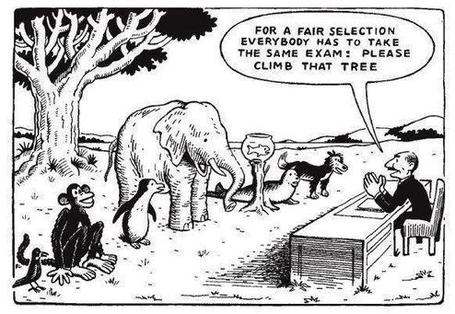 Feedback, and…
Feed-forward
Royce Sadler on feedback:
Higher education teachers are often frustrated by the modest impact feedback has in improving learning. The status of feedback deserves to be challenged on the grounds that it is essentially about telling. For students to become self-sustaining producers of high quality intellectual and professional goods, they must be equipped to take control of their own learning and performance. (Sadler, 2013)
Sadler, D. R. (2013). Opening up feedback: Teaching learners to see. In Merry, S., Price, M., Carless, D., & Taras, M. (Eds.) Reconceptualising feedback in higher education: Developing dialogue with students. (Ch. 5, 54‑63). London: Routledge.
Dylan Wiliam on feedback April 2014 (online)
There really is a lot of rot talked about how feedback should and should not be given.
...people forget that the only good feedback is that which is acted upon, which is why the only thing that matters is the relationship between the teacher and the student.
Fishing for feedback?
Feedback is like fish.
If it is not used quickly, it becomes useless.
	(Sally Brown).
Give a man a fish,
Feed him for a day.
Teach a man to fish,
Feed him for a lifetime.
	(Maimonides: 1135-1204)
Make feedback timely, while it still matters to students, in time for them to use it towards further learning, or to receive further assistance.
	(Graham Gibbs)
And he’ll learn to drink beer in boats
And you won’t see him for weeks!
(Australian proverb).
Face-to-face communication
Making all the channels work
Wednesday, 20 January 2016
44
Thirty Second Theatre
45
Wednesday, 20 January 2016
Face-to-face one-to-one feedback activity
Please work in pairs, moving around the room, talking to different people using the script which follows…
The script:
A		‘Hello’ (or equivalent).
B 		‘Hello’ (or equivalent).
A 		‘You are late’.
B 		‘I know’.
Try to do it completely differently each time.
The power of face-to-face communication
When explaining assessment criteria to students, and when linking these to evidence of achievement of the intended learning outcomes, we need to make the most of face-to-face whole group contexts and...
Tone of voice
Body language
Facial expression
Eye contact
The chance to repeat things
The chance to respond to puzzled looks
Some things can’t work nearly so well just on paper         or on screens.
“[The] pupils got it all by heart; and, when Examination-time came, they wrote it down; and the Examiner said ‘Beautiful! What depth!’ 
	They became teachers in their turn, and they said all these things over again; and their pupils wrote it down, and the examiner accepted it; and nobody had the ghost of an idea what it meant”Lewis Carroll, 1893
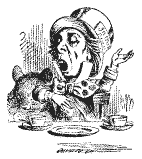 Active
Experimentation
Abstract
Conceptualisation
Concrete
Experience
Reflective
Observation
So now, it’s time to re-think:
How students really learn – and how we can help make learning happen for them;
How to make feedback really work for students; - next...
How best to measure and accredit students’ achievement (not just more of the same old tired methods) – this afternoon.
	Today we’ll touch on all three of these areas.
Feed-forward
Language of feedback
National Student Survey
Some feedback
issues
Timing: 
24-hours!
Written, printed, 
on-screen
Efficiency
Face to face
oral
Bridging the gap
Feedback and feed-forward on exams
The problem
Even when students get a lot of good feedback on their coursework, this feedback doesn’t necessarily prove of much help regarding structuring exam answers.
Hounsell, D. (2008). The trouble with feedback:  New challenges, emerging strategies. Interchange, Spring, Accessed at www.tla.ed.ac.uk/interchange.
Feed-forward is a strategy that aims to ‘increase the value of feedback to the students by focusing comments not only on the past and present… but also on the future – what the student might aim to do, or do differently in the next assignment or assessment if they are to continue to do well or to do better’ (Hounsell, 2008, p. 5).
Sadler, D. R. (2010). Beyond feedback:  Developing student capability in complex appraisal. Assessment & Evaluation in Higher Education, 35(5), 535-550.
Students need to be exposed to, and gain experience in making judgements about, a variety of works of different quality…They need planned rather than random exposure to exemplars, and experience in making judgements about quality. They need to create verbalised rationales and accounts of how various works could have been done better. Finally, they need to engage in evaluative conversations with teachers and other students. Together, these three provide the means by which students can develop a concept of quality that is similar in essence to that which the teacher possesses, and in particular to understand what makes for high quality (p. 544).
One solution
Have (say) three typical exam answers typed up (with students’ permission), with ‘track changes’ comments added:
To the external examiner.
To (future) candidates.
Make these available to students in advance (but not too far in advance).
How students really learn
Seven factors underpinning successful learning based on asking 200,000 people about their learning in the last 20 years
Ripples on a pond
Verbalising
Assessing
making informed judgements
Wanting/
Needing
Doing
Doing
Making sense
Feedback
Ripples on a pond….
Motivates students – helps them to want to learn;
Helps students to identify what they need to do next;
Helps students to take action to improve their learning;
Helps students to make sense of what they are learning;
Helps them to further make sense of their learning by engaging in real dialogue with tutors and peers;
Helps them to make informed judgements on their own work, and each others’ work:
Helps them to reflect on their past work in ways they can use to improve their future work.
Feedback (including feed forward) works well when it:
Verbalising
Assessing
making informed judgements
Wanting/
Needing
Doing
Doing
Making sense
Feedback
Feedback works badly when it…
Is just a monologue from tutors to students;
Saps students’ confidence;
Directs students’ activities in inappropriate directions;
Fails to articulate with learning outcomes;
Fails to relate clearly to evidence of achievement of the assessment criteria;
Relates only to what is easy to assess rather than what is at the heart of learning;
Focuses on failings rather than achievements.
Evidencing our good practice
Feedback to students, when written (or word-processed) is one of the most accessible indicators of the quality of our teaching.
Such evidence is looked at very thoroughly by external agencies, professional bodies, funding council, external examiners.
And they usually talk to students, who know best how well (or badly) our feedback actually works.
Individual task on ways of giving students feedback
Think of the main ways you give feedback to your students. Think also of other ways they get feedback without you being involved.
Privately, make a list of the ways your students get feedback on their learning (not just on their work) – aim for ten or more different ways students get feedback.
Group task
Please go into groups as directed.
As a group, please write each feedback method on a separate post-it, and place the post-its in position on a flipchart as follows…
High learning payoff
for students
Highly efficient
for us
Not highly efficient
for us
Low learning payoff
for students
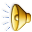 25
5
High learning payoff
We need to be making 
better use of the feedback
processes in this quadrant
16
4
Highly efficient
Not highly efficient
3
2
5
4
1
2
4
Low learning payoff
We need to be making 
much less use of the feedback
processes in this quadrant
1
1
Five things students really hate about feedback
Poorly written comments that are nigh on impossible to decode, especially when impenetrable acronyms or abbreviations are used, or where handwriting is in an unfamiliar alphabet and is illegible. 
Cursory and derogatory remarks that leave them feeling demoralised ‘Weak argument’, ‘Shoddy work’, ‘Hopeless’, ‘Under-developed’, and so on. 
Value judgements on them as people rather than on the work in hand.
Five things students really hate about feedback
Vague comments which give few hints on how to improve or remediate errors: ‘OK as far as it goes’, ‘Needs greater depth of argument’, ‘Inappropriate methodology used’, ‘Not written at the right level’. 
Feedback that arrives so late that there are no opportunities to put into practice any guidance suggested in time for the submission of the next assignment.
(Adapted from Brown, 2015)
Thank you…

http://phil-race.co.uk/

Follow Phil on Twitter
@RacePhil 

e-mail: 
phil@phil-race.co.uk
Useful references: 1
Assessment Reform Group (1999) Assessment for Learning : Beyond the black box, Cambridge UK, University of Cambridge School of Education. 
Biggs, J. and Tang, C. (2007) Teaching for Quality Learning at University, Maidenhead: Open University Press.
Bloxham, S. and Boyd, P. (2007) Developing effective assessment in higher education: a practical guide, Maidenhead, Open University Press.
Brown, S. Rust, C. & Gibbs, G. (1994) Strategies for Diversifying Assessment, Oxford: Oxford Centre for Staff Development. 
Boud, D. (1995) Enhancing learning through self-assessment, London: Routledge.
Boud, D. and Associates (2010) Assessment 2020: seven propositions for assessment reform in higher education Sydney: Australian Learning and Teaching Council.
Brown, S. and Glasner, A. (eds.) (1999) Assessment Matters in Higher Education, Choosing and Using Diverse Approaches, Maidenhead: Open University Press.
Brown, S. and Knight, P. (1994) Assessing Learners in Higher Education, London: Kogan Page.
Useful references: 2
Brown, S. and Race, P. (2012) Using effective assessment to promote learning in Hunt, L. and Chambers, D. (2012) University Teaching in Focus, Victoria, Australia, Acer Press. P74-91
Brown, S. (2015) Learning, teaching and assessment in higher education: global perspectives, London: Palgrave-MacMillan.
Carless, D., Joughin, G., Ngar-Fun Liu et al (2006) How Assessment supports learning: Learning orientated assessment in action Hong Kong: Hong Kong University Press.
Carroll, J. and Ryan, J. (2005) Teaching International students: improving learning for all. London: Routledge SEDA series.
Crosling, G., Thomas, L. and Heagney, M. (2008) Improving student retention in Higher Education, London and New York: Routledge 
Crooks, T. (1988) Assessing student performance, HERDSA Green Guide No 8 HERDSA (reprinted 1994).
Falchikov, N. (2004) Improving Assessment through Student Involvement: Practical Solutions for Aiding Learning in Higher and Further Education, London: Routledge.
Useful references: 3
Gibbs, G. (1999) Using assessment strategically to change the way students learn, in Brown S. & Glasner, A. (eds.), Assessment Matters in Higher Education: Choosing and Using Diverse Approaches, Maidenhead: SRHE/Open University Press.
Higher Education Academy (2012) A marked improvement; transforming assessment in higher education, York: HEA.
Hounsell, D. (2008). The trouble with feedback: New challenges, emerging strategies, Interchange, Spring, Accessed at www.tla.ed.ac.uk/interchange.
Knight, P. and Yorke, M. (2003) Assessment, learning and employability Maidenhead, UK: SRHE/Open University Press.
Mentkowski, M. and associates (2000) p.82 Learning that lasts: integrating learning development and performance in college and beyond, San Francisco: Jossey-Bass.
McDowell, L. and Brown, S. (1998) Assessing students: cheating and plagiarism, Newcastle: Red Guide 10/11 University of Northumbria.
Useful references: 4
Nicol, D. J. and Macfarlane-Dick, D. (2006) Formative assessment and self-regulated learning: A model and seven principles of good feedback practice, Studies in Higher Education Vol 31(2), 199-218.
NUS (2010) NUS Charter on Assessment and Feedback, http://www.nusconnect.org.uk/asset/news/6010/FeedbackCharter-toview.pdf).
PASS project Bradford http://www.pass.brad.ac.uk/ Accessed November 2013
Pickford, R. and Brown, S. (2006) Assessing skills and practice, London: Routledge. 
QAA (2013) UK Quality Code for Higher Education: Part B: Assuring and enhancing academic quality, accessed at www.qaa.ac.uk (June 2014)
Race, P. (2001) A Briefing on Self, Peer & Group Assessment, in LTSN Generic Centre Assessment Series No 9, LTSN York.
Race P. (2015) The lecturer’s toolkit (4th edition), London: Routledge.
Ryan, J. (2000) A Guide to Teaching International Students, Oxford Centre for Staff and Learning Development
Useful references: 5
Rust, C., Price, M. and O’Donovan, B. (2003) Improving students’ learning by developing their understanding of assessment criteria and processes, Assessment and Evaluation in Higher Education. 28 (2), 147-164.
Stefani, L. and Carroll, J. (2001) A Briefing on Plagiarism http://www.ltsn.ac.uk/application.asp?app=resources.asp&process=full_record&section=generic&id=10
Sadler, D. R. (2010a). Beyond feedback: Developing student capability in complex appraisal. Assessment & Evaluation in Higher Education, 35(5), 535-550.
Sadler, D. R. (2010b) Fidelity as a precondition for integrity in grading academic achievement. Assessment and Evaluation in Higher Education, 35, 727‑743.
Sadler, D. R. (2010c). Assessment in higher education. In P. Peterson, E. Baker, & B. McGaw (eds). International encyclopedia of education. Vol. 3, 249‑255. Oxford: Elsevier. 
Sadler, D. R. (2013b). Opening up feedback: Teaching learners to see. In Merry, S., Price, M., Carless, D., & Taras, M. (Eds.) Reconceptualising feedback in higher education: Developing Yorke, M. (1999) Leaving Early: Undergraduate Non-completion in Higher Education, London: Routledge.
A marked improvement: HEA, 2012
This publication was developed through collaborative working and writing involving a group of experts in the field of higher education: Dr Simon Ball (JISC TechDis), Carolyn Bew (Higher Education Academy), Professor Sue Bloxham (University of Cumbria), Professor Sally Brown (Independent Consultant), Dr Paul Kleiman (Higher Education Academy), Dr Helen May (Higher Education Academy), Professor Liz McDowell (Northumbria University), Dr Erica Morris (Higher Education Academy), Professor Susan Orr (Sheffield Hallam University), Elaine Payne (Higher Education Academy), Professor Margaret Price (Oxford Brookes University), Professor Chris Rust (Oxford Brookes University), Professor Brenda Smith (Independent Consultant) and Judith Waterfield (Independent Consultant).
Boud et al, 2010
David Boud (University of Technology, Sydney), Royce Sadler (Griffith University), Gordon Joughin (University of Wollongong), Richard James (University of Melbourne), Mark Freeman (University of Sydney), Sally Kift (Queensland University of Technology), Filip Dochy (University of Leuven), Dai Hounsell (University of Edinburgh), Margaret Price (Oxford Brookes University), Tom Angelo (La Trobe University), Angela Brew (Macquarie University), Ian Cameron (University of Queensland), Denise Chalmers (University of Western Australia), Paul Hager (University of Technology, Sydney), Kerri-Lee Harris (University of Melbourne), Claire Hughes (University of Queensland), Peter Hutchings (Australian Learning and Teaching Council), Kerri-Lee Krause (Griffith University), Duncan Nulty (Griffith University), Ron Oliver (Edith Cowan University), Jon Yorke (Curtin University), Iouri Belski (RMIT University), Ben Bradley (Charles Sturt University), Simone Buzwell (Swinburne University of Technology), Stuart Campbell (University of Western Sydney), Philip Candy (University of Southern Queensland), Peter Cherry (Central Queensland University), Rick Cummings (Murdoch University), Anne Cummins (Australian Catholic University), Elizabeth Deane (Australian National University), Marcia Devlin (Deakin University), Christine Ewan (Australian Learning and Teaching Council), Paul Gadek (James Cook University), Susan Hamilton (University of Queensland), Margaret Hicks (University of South Australia), Marnie Hughes-Warrington (Monash University), Gail Huon (University of Newcastle), Margot Kearns (University of Notre Dame, Sydney), Don Maconachie (University of the Sunshine Coast), Vi McLean (Queensland University of Technology,) Raoul Mortley (Bond University), Kylie O’Brien (Victoria University), Gary O’Donovan (University of Tasmania), Beverley Oliver (Curtin University), Simon Pyke (University of Adelaide), Heather Smigiel (Flinders University), Janet Taylor (Southern Cross University), Keith Trigwell (University of Sydney), Neil Trivett (University of Ballarat), Graham Webb (University of New England).